Русские народные 
художественные промыслы
викторина
РАЗМИНКА
Найдите слова, «спрятанные» в таблице.
[Speaker Notes: Ребята записывают слова самостоятельно на листочках (либо в команде). Затем листочками обмениваются и проверяют друг у друга количество правильно отгаданных слов (всего 9 слов). Ребята нашедшие более 6 слов получают жетоны, либо команда отгадавшая больше всего слов получает балл.]
1 тур
Выберете правильный ответ.
С чем традиционно связаны названия народных промыслов?
А. С именем автора,
Б. С местом возникновения,
В. С народным фольклором.
2. Где возникла Городецкая роспись?
А. В Нижнем Новгороде,
Б. В Москве,
В. В Таганроге.
[Speaker Notes: Правильные ответы: 1 – Б, 2 - А]
1 тур
Выберете правильный ответ.
3. Купавка – это…
А. Элемент Хохломской росписи,
Б. Элемент Гжельской росписи,
В. Элемент Городецкой росписи.
4. Хохлома – это…
А. Роспись по керамике,
Б. Роспись по дереву,
В. Роспись по металлу.
[Speaker Notes: Правильные ответы: 3 – В, 4 – Б.]
1 тур
Выберете правильный ответ.
5. Из какого материала изготавливают Жостовские изделия?
А. Из металла,
Б. Из бересты,
В. Из дерева.
6. Где возник Жостовский промысел?
А. В Твери,
Б. Во Владимире,
В. В Подмосковье.
7. Какие изделия первоначально изготавливали городецкие мастера?
А. Ложки,
Б. Разделочные доски,
В. Прялки.
[Speaker Notes: Правильные ответы: 5 – А, 6 – В, 7 – В.]
2 тур
Отгадайте загадки, связанные с кухонной утварью.
1. Какую посуду нельзя наполнить?
Полную
2. Посуды нет такой давно,
    Все металл и стекло,
    А в старину у все была
    Чаще посуда
глиняная
Самовар
3. Медный бес на стол залез.
Ложки
4. Сами не едим, а людей кормим.
2 тур
Отгадайте загадки, связанные с кухонной утварью.
5. Из горячего колодца
    Через нос водица льется.
Чайник
6. Утка в море,
    Хвост на заборе.
Ковш
Решето
7. Новая посуда, да вся в дырках.
Перечница
8. Вся макушка в дырках мелких – 
    Горечь горькая в тарелках.
3 тур
Ответьте на вопросы.
1. Какие цвета используются в Гжельской росписи?
2. Какой материал создается путем обжига глины?
3. Какие композиции характерны для Городецкой росписи?
4. Назовите основные цвета Хохломской росписи.
5. Назовите основной мотив Жостовской росписи.
[Speaker Notes: Правильные ответы: 1 – синий и белый; 2 – керамика; 3 – цветочные композиции, цветочные композиции с включением мотива коня или птицы, сюжетные композиции; 4 – красный, золотой, черный, зеленый; 5 – простой букет из садовых и полевых цветов.]
3 тур
Приведите в соответствие.
А
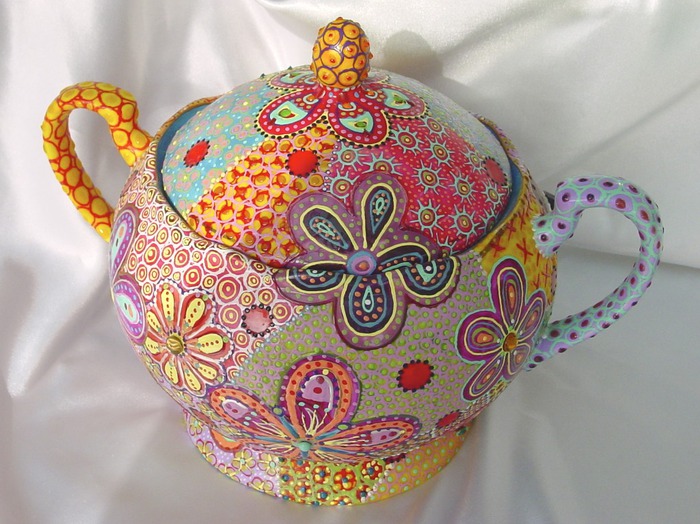 1. Роспись по дереву
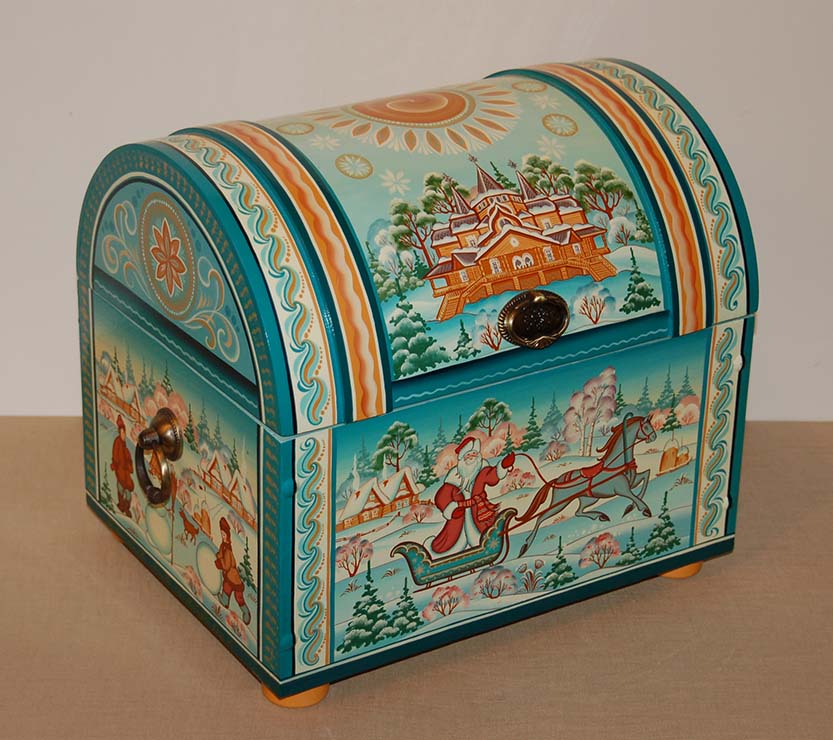 Б
2. Роспись по металлу
В
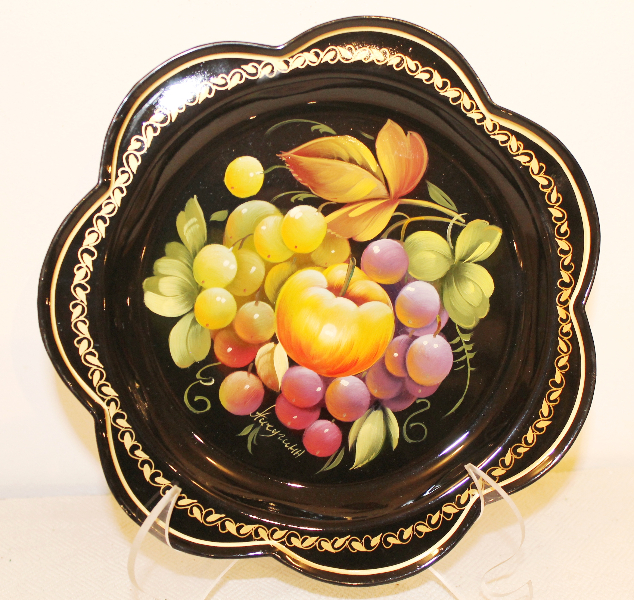 3. Роспись по керамике
3 - А
2 - В
1 - Б
3 тур
Приведите в соответствие.
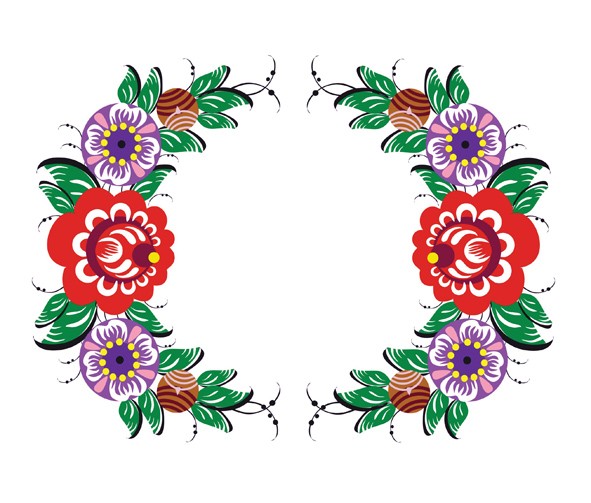 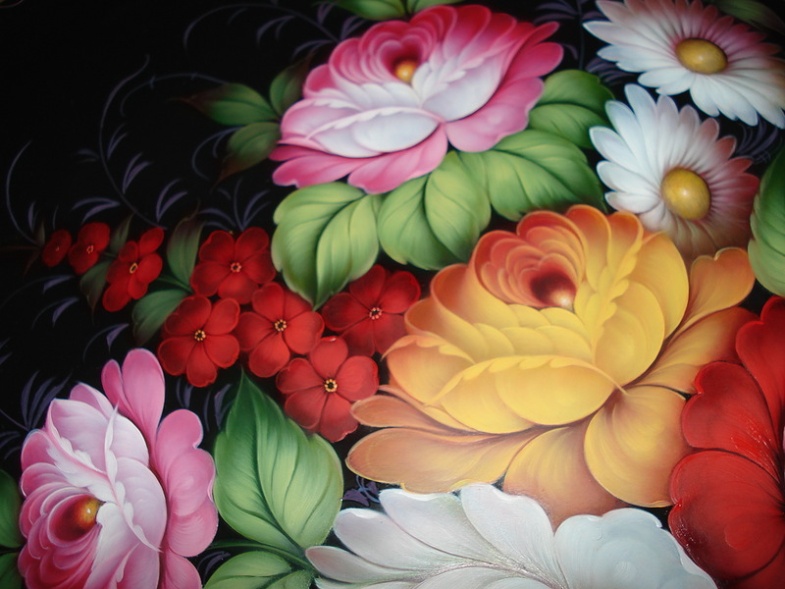 Б
А
1. Гжель
2. Хохлома
3. Городец
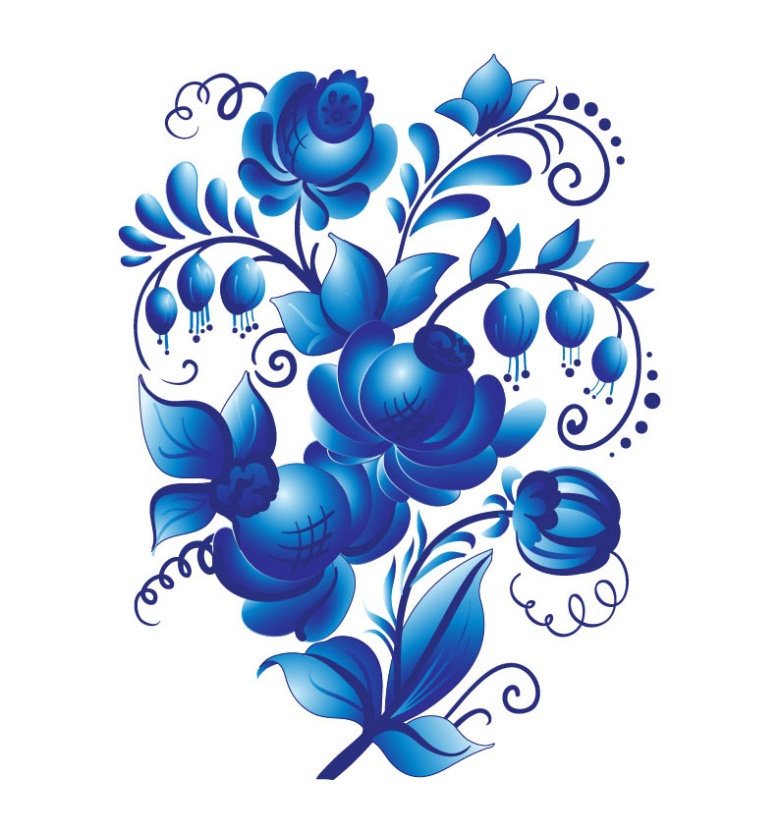 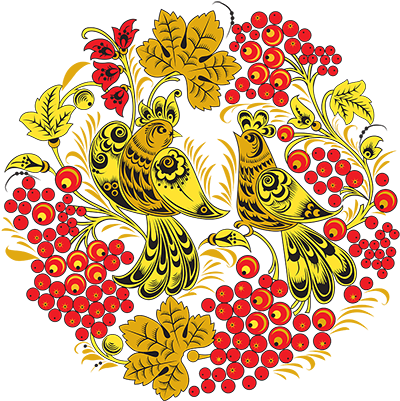 Г
В
4. Жостово
3 - Б
4 - А
2 - В
1 - Г
4 тур
Давайте порассуждаем…
Почему на ваш взгляд народные промыслы существуют много лет и не угасают?
[Speaker Notes: Рассуждение происходит совместно с учителем, он же оценивает ответы детей.]
Подведение итогов
[Speaker Notes: Подведение итогов производится по усмотрению учителя (подсчет жетонов, выставление очков и т.д.).]
Использованная литература.


Горяева Н. А., Островская О. В. Изобразительное искусство. Декоративно-прикладное искусство в жизни человека. М., 2012.
Дорожин Ю. Г. Сказочная гжель. (Искусство детям). М., 2010.
Лебедев М. Жостовский букет. (Искусство детям). М., 2010.
Орлова Л. В. Хохломская роспись. (Искусство детям). м,., 2012.
Федоров Ю. Городецкая роспись. (Искусство детям). М., 2011.